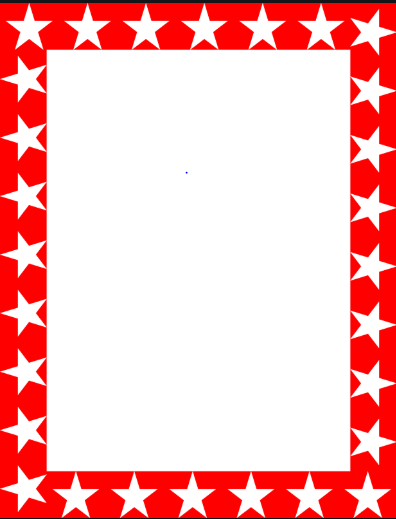 Wow Assembly:
Friday 11th November
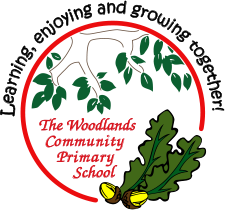 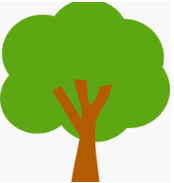 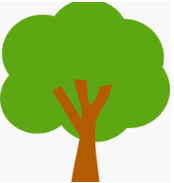 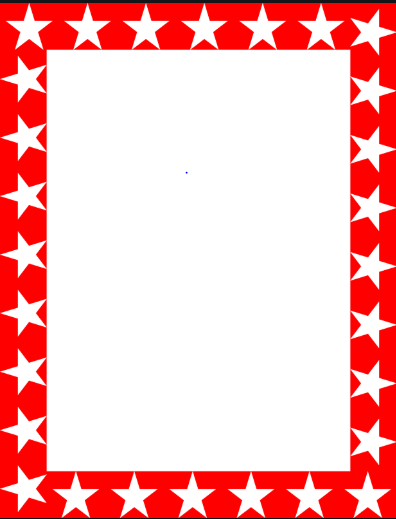 Weekly Team Points!
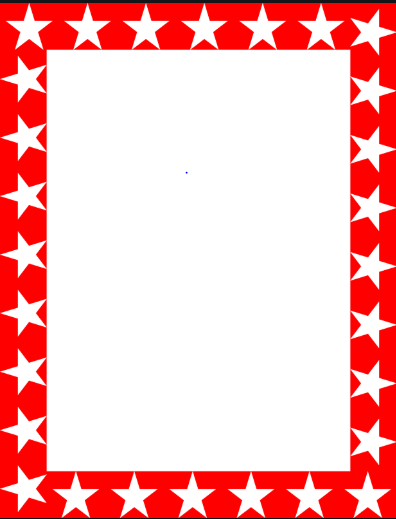 Scientists of the Week!
Birch – Thomas
Pine – Codi-Lee
Elm – Olivia
Oak –
Ash –
Willow – Eli
Spruce –  Harrison
Maple – Oliver
Redwood –  Poppy   
Chestnut – 
Aspen-  Harry
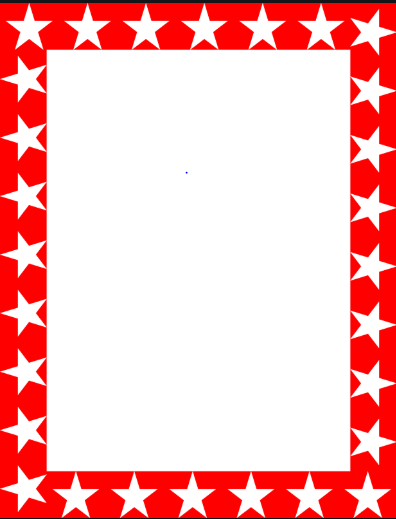 Green Cards!
Spruce – Mikey
Spruce – Iyla
Elm – George
Willow - Rocco
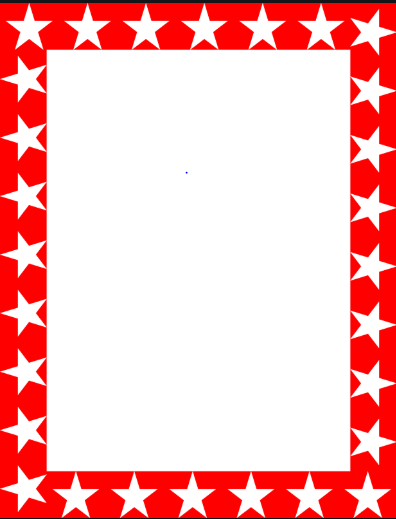 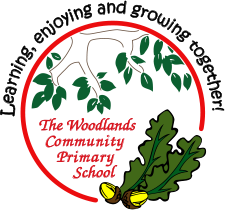 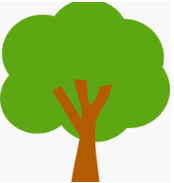 Ash
Heather

For showing excellence when writing in class. She challenged herself to extend her sentence using ‘and’.


Mrs Laffan                                   11.11.2022
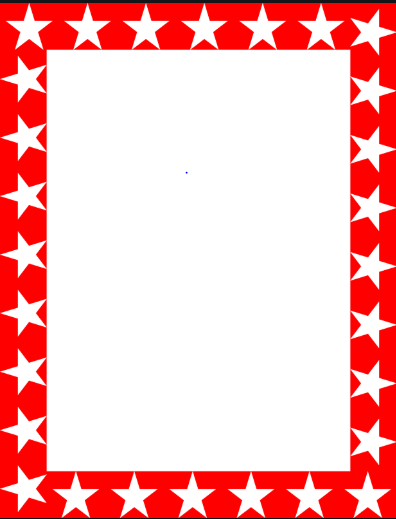 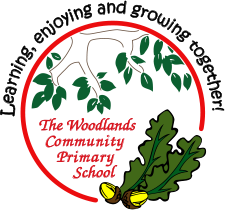 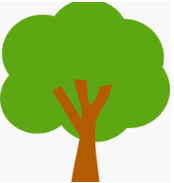 Elm
Maisie

For using some excellent adjectives in her plan for her Wanted poster this week! Maisie has picked some super adjectives and this is presented beautifully with her handwriting! 

Mr Grice                                    11.11.2022
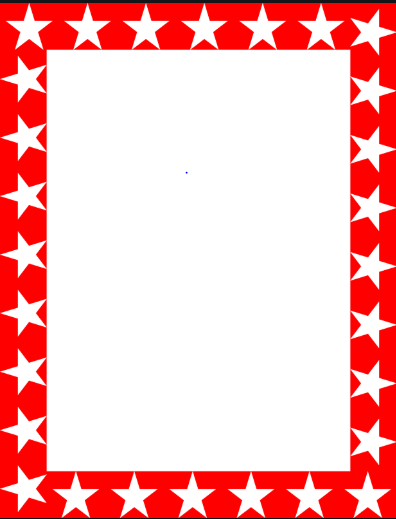 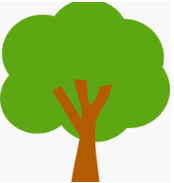 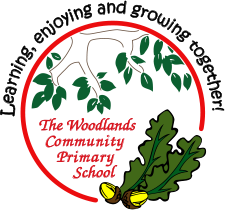 Birch

Ralphie
For a great attitude towards learning this week. Ralphie has joined in and showed me how persistent he can be with his learning, especially in phonics! Well done Ralphie!

Miss Smart                                 11.11.2022
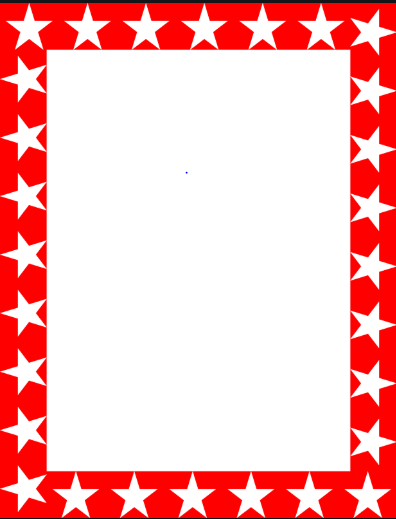 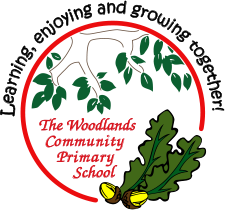 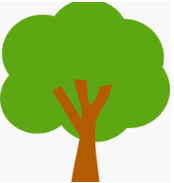 Pine
Travis

Travis showed superb effort and excellence throughout Maths all week this week. He was so confident in identifying coins, comparing coins and adding coins to find a total.
Well done Travis!



Miss Bailey & Mrs Barley			11.11.2022
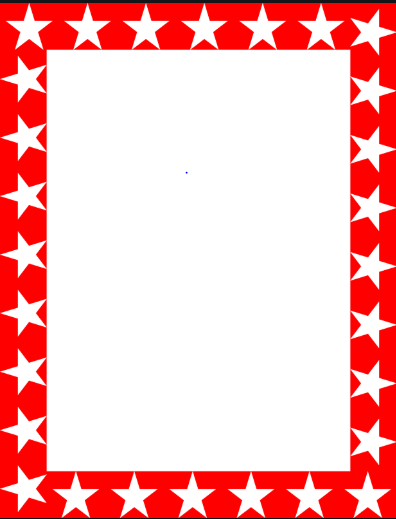 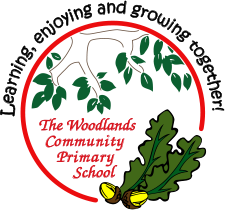 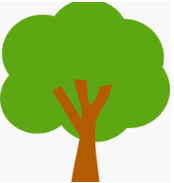 Maple
Theo 
For a fantastic diary entry based on Boudicca’s Battle in Colchester.  Theo used some fantastic vocabulary relevant to our unit of History including gladiator, amphitheatre and Watling Street.  Well done Theo! Another great piece of writing.

Miss Dawson                                  11.11.2022
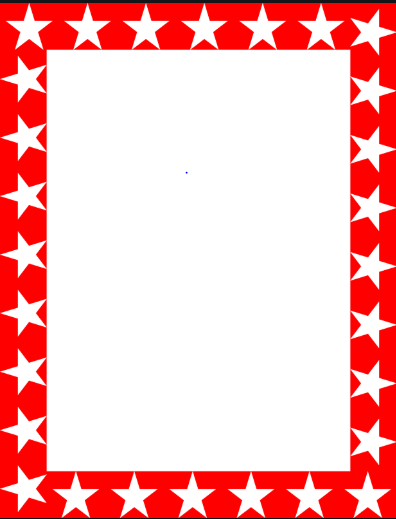 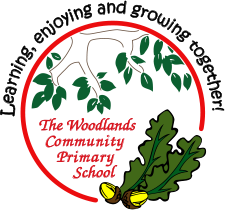 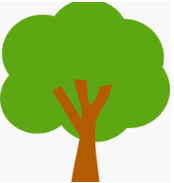 Willow

Kody

For demonstrating super resilience and apply taught skills in Maths

Miss Shipley                                 		   11.11.2022
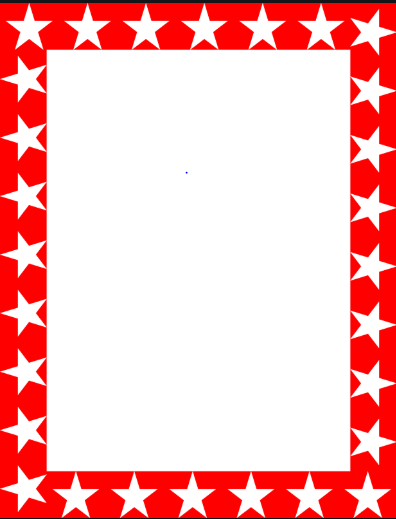 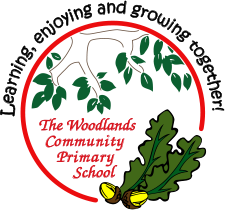 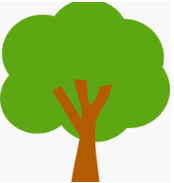 Spruce

Seth and Harley
For
Amazing reasoning discussions together in maths  showing excellence and determination.

Mrs Read & Mrs Davies        10.11.22
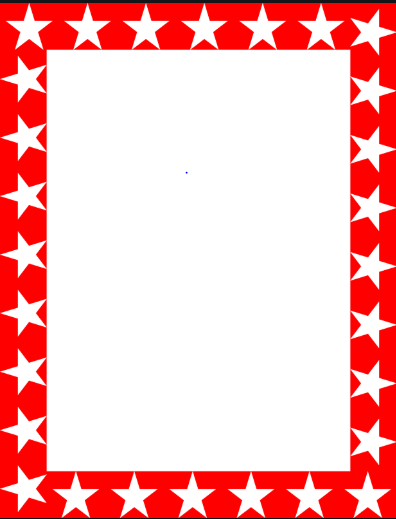 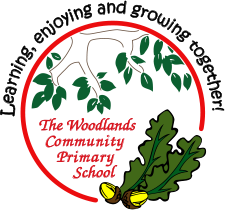 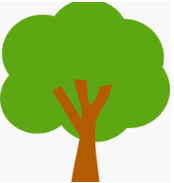 Chestnut

Louie 
Louie has shown a more determined attitude this week towards his work, especially his maths. His concentration has been much better. Therefore, he has been able to be more independent with his activities, showing an enthusiasm when he has found he has succeed all by himself!
Mr Tennuci                                   11.11.22
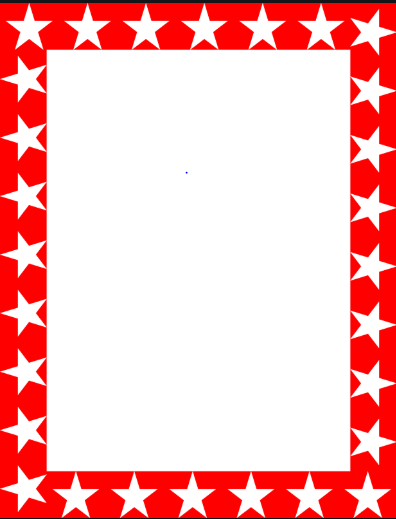 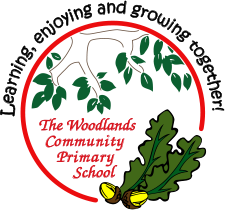 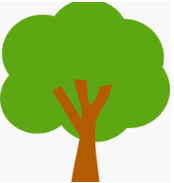 Aspen



Charlie W 

For demonstrating an excellent attitude in the recent Maths assessment 

Miss Harvey and Miss Volante 11.11.2022
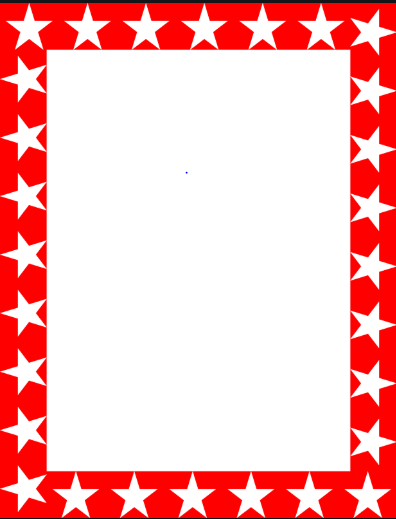 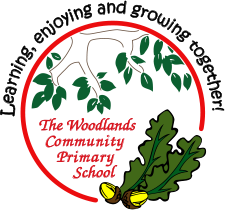 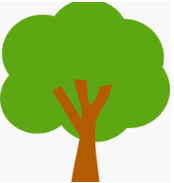 Redwood
Kacey

For showing a mature attitude, awesome effort and outstanding achievement in the arithmetic paper.

Mrs Gill              11.11.2022